September 2017
Consideration on WUR sync preamble
Date: 2017-09-11
Authors:
Slide 1
Jinyoung Chun, LG Electronics
September 2017
Introduction
We need to design the sync part of WUR packet for the WUR packet detection and timing synchronization. And there are many suggestions, and time sequences with OOK symbol are mostly proposed. [1][2][3]. 
Here I suggest the length of WUR sync part based on the false alarm rate and miss detection rate.
And then I search the proper symbol length for WUR sync part by showing the detection performance of WUR packet.
Slide 2
Jinyoung Chun, LG Electronics
September 2017
Simulation assumption
WUR packet 
L-preamble + a BPSK symbol (24us)
Preamble for sync: 16, 32 or 64 bits sequence with 2 or 4 us symbol length
N=16: [0,1,0,0,0,1,1,1,1,0,1,0,1,1,0,0]
N=32: [1,1,1,1,1,0,1,0,0,0,1,1,1,0,0,1,1,1,0,0,1,0,0,1,0,0,0,0,1,0,1,0]
N=64: [0,0,0,0,0,1,0,0,0,0,1,1,0,0,0,1,0,1,0,0,1,1,1,1,0,1,0,0,0,1,1,1,0,0,1,0,0,1,0,1,1,0,1,1,1,0,1,1,0,0,1, 1,0,1,0,1,0,1,1,1,1,1,1,0]
[NOTE] The sequences are chosen under the condition of the same number of ‘0 and ‘1’ because it’s easy to compare the threshold values.
Payload: 32 bits with 4us symbol length
Sync detection
Cross-correlation with undersampled ED value and sync sequence (‘0’ to ‘-1’ and ‘1’ to ‘1’)
Others are in Appendix.
Slide 3
Jinyoung Chun, LG Electronics
September 2017
Simulation 1
CDF of the maximum value of the correlator output during 2 ms [1]
Dashed line: ‘1-CDF of noise’ means false alarm rate.
Solid line: ‘CDF of signal + noise’ means miss detection rate.
Required SNR of lowest data rate is -3.2dB in TGnD [4]
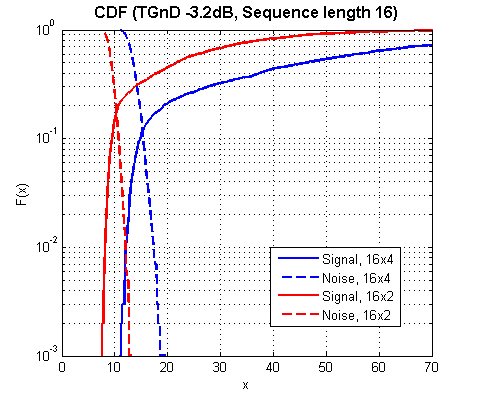 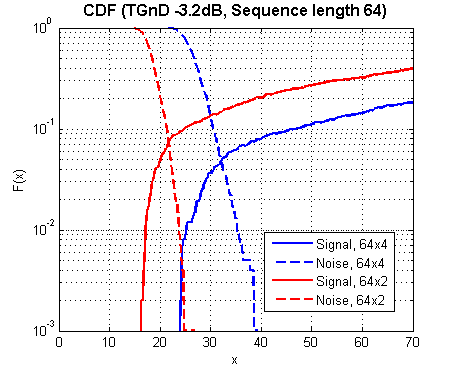 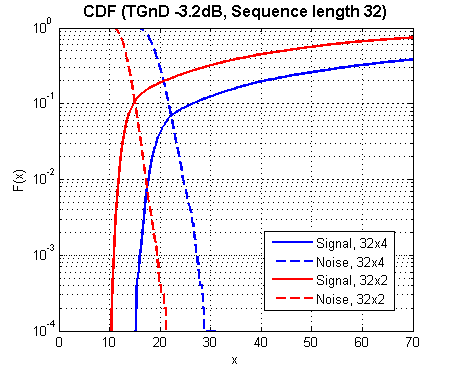 Slide 4
Jinyoung Chun, LG Electronics
September 2017
Simulation 1: Results
Sync miss detection rate according to the false alarm rate
TGnD, -3.2dB SNR




UMi, -3.3dB SNR (Graphs are in Appendix)




Trade-off between false alarm and miss detection
Miss detection rate is too high in the required SNR when false alarm rate is 10^4 like [1]. It’s more critical to miss WUR packet than to detect the wrong signal like noise. So I checked the performance based on 1% and 10% false alarm rate.
The sync performance seems too bad if miss detection is over 10%. Therefore at least sync length has to be 128us or more.
128us length: 32 sequence with 4us symbol or 64 sequence with 2us symbol
Slide 5
Jinyoung Chun, LG Electronics
September 2017
Simulation 2
Based on the results of simulation 1, detection performance of WUR packet is simulated here.
WUR packet is transmitted with 32 and 64 sync sequence. And STA detect the sync and then decode the payload when the sync is detected. 
Here ‘detect’ means that the correlation value is same with the threshold or more, and the threshold value is correlation value when false alarm rate is 10% in slide 5. [NOTE] 

Sync miss detection: the rate of WUR packets when correlation value is less than the threshold
PER: the error rate of data payload when correlation value is same or more than the threshold.



[NOTE] See the results based on the threshold when false alarm rate is 1% to Appendix. The trend is similar.
Slide 6
Jinyoung Chun, LG Electronics
September 2017
Simulation 2: Results in TGnD
Sync miss detection
Longer length of sync sequence has better performance.
But there’s no performance difference between the sync sequences with the same length whatever the sequence consists of.
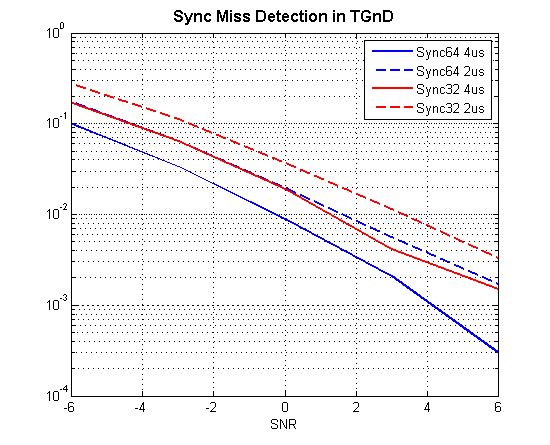 Slide 7
Jinyoung Chun, LG Electronics
September 2017
Simulation 2: Results in TGnD
PER of data payload
PER comparison of data payload when the length of sync part is 128us, i.e., 64 sequence with 2us symbol and 32 sequence with 4us symbol
The performances are similar but 64x2 is slightly better than 32x4.










[NOTE] The results in UMi are in Appendix. The trend is similar.
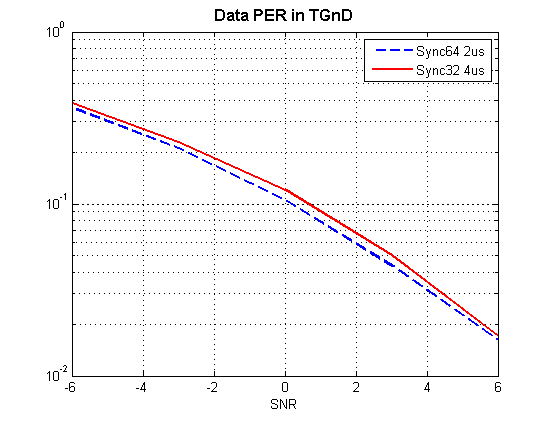 Slide 8
Jinyoung Chun, LG Electronics
September 2017
Summary
In this contribution, sync performance are shown according to the sequence length and symbol length of WUR sync part.
It’s proper that the length for WUR sync is same or more than 128us for WUR sync. And 2us symbol length is slightly better than 4us.
Slide 9
Jinyoung Chun, LG Electronics
September 2017
Straw Poll #1
Do you agree that sync part of WUR packet consists of the time sequence with OOK symbol?
Slide 10
Jinyoung Chun, LG Electronics
September 2017
Straw Poll #2
Do you agree that the length of the sync part is same or more than 128us?
Slide 11
Jinyoung Chun, LG Electronics
September 2017
Straw Poll #3
Do you agree that sync part of WUR packet uses OOK symbol with 2us length?
Slide 12
Jinyoung Chun, LG Electronics
September 2017
References
[1] IEEE 802.11-17/0991r0 Preamble Design and Simulations
[2] IEEE 802.11-17/0997r0 Preamble Options
[3] IEEE 802.11-17/0679r2 Preamble Design for WUR WLAN
[4] IEEE 802.11-17/0964r4 Data Rate for Range Requirement in 11ba
Slide 13
Jinyoung Chun, LG Electronics
September 2017
Appendix
Slide 14
Jinyoung Chun, LG Electronics
September 2017
Simulation assumption
2.4GHz bandwidth
No timing error, no phase noise
Sampling rate: 4MHz
TGnD and Umi NLOS channel
SNR is defined considering 20MHz
2nd order butterworth filter
OOK symbol generated by the 13 sequence of option 1 in [2]
Slide 15
Jinyoung Chun, LG Electronics
September 2017
Simulation 1: Results in UMi
CDF graph
Required SNR of lowest data rate is -3.3dB in UMi [2]
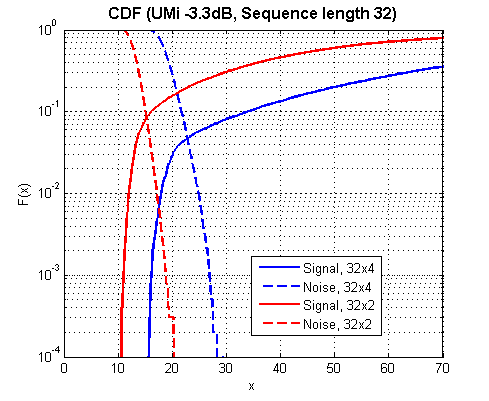 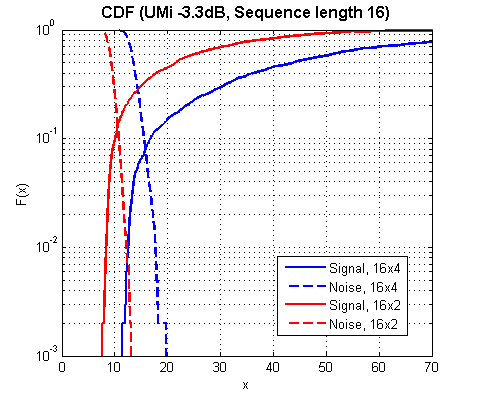 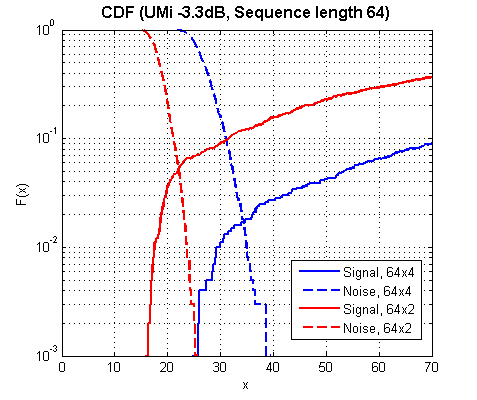 Slide 16
Jinyoung Chun, LG Electronics
September 2017
Simulation 2: Results in UMi
Performance in UMi channel
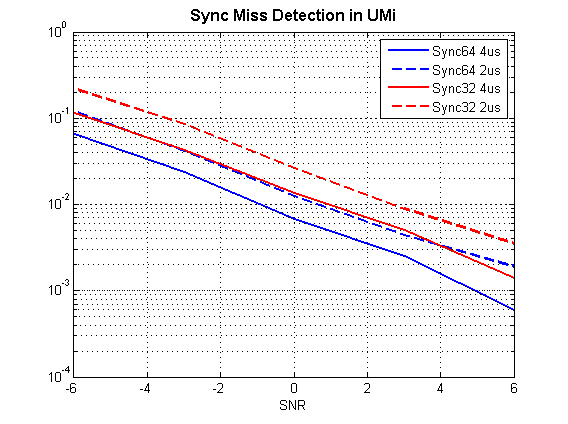 Slide 17
Jinyoung Chun, LG Electronics
September 2017
Simulation 2: Results in TGnD
Performance when Data rate is 62.5kbps
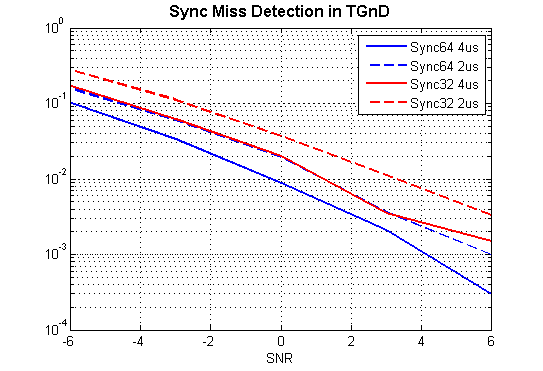 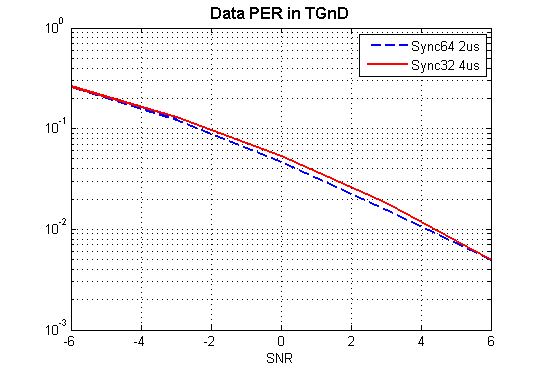 Slide 18
Jinyoung Chun, LG Electronics
September 2017
Simulation 2: Results in TGnD
Performance based on the threshold when false alarm rate is 1%
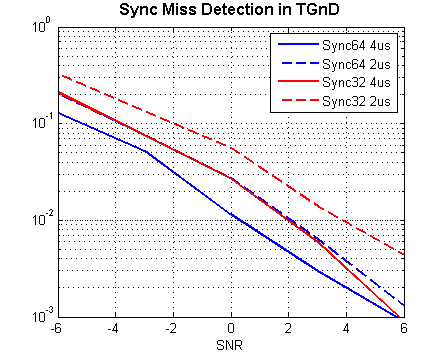 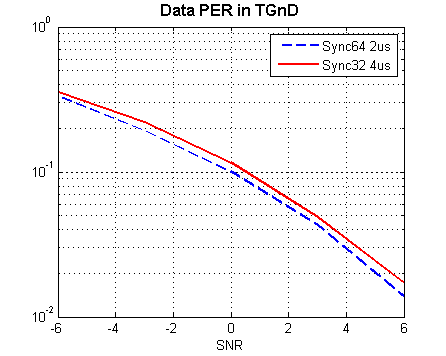 Slide 19
Jinyoung Chun, LG Electronics